Aristotle on Plot
PRADEEP TRIKHA
4 AUGUST 2018
Constituent Parts of Tragedy
Plot
Character
Diction
Thought
Spectacle
Song
Structure of Plot
Retrospective  (Prologue)
Rising Action
Climax
Falling Action
Catastrophe (Epilogue)
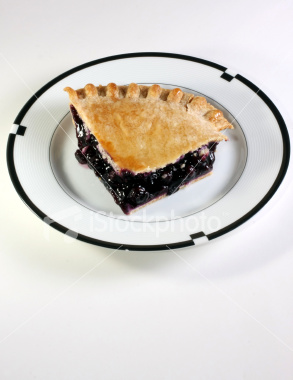 Types of Plot
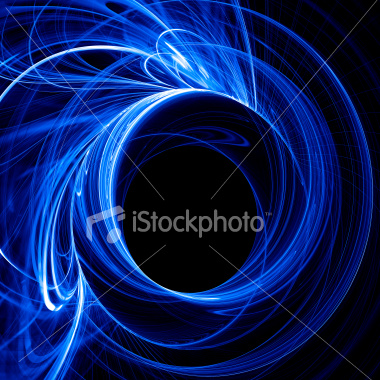 Simple
Unified construct of necessary and probable actions to change future
Complex
peripeteia or reversal
Anagnorsis or recognition
HamartiaThe best way of presenting tragic pleasure
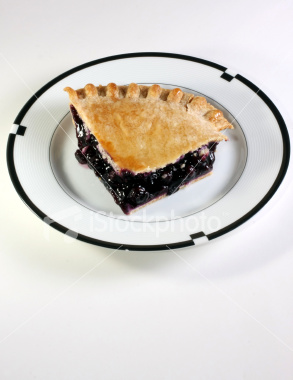 Characteristics of Plot
Unity of Action
Necessity and probability
Unity of Time
Time by action understood by audience
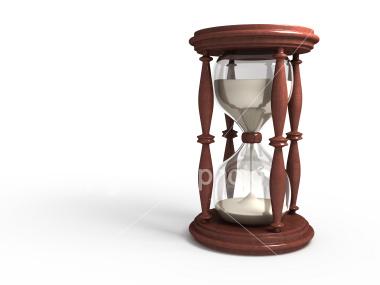 Aristotle’s Definition of Plot
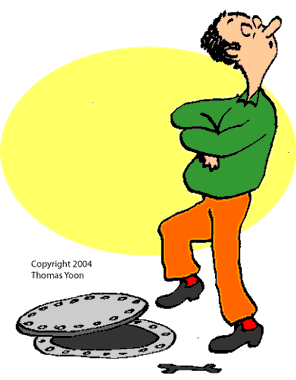 “The change of fortune from good to bad should come about as a result, not of vice, but some great error of frailty in character.”
Works Cited
www.cnr.edu/home/bmcmanus/poetics.html
www.english-literature.org/essays/aristotle_poetics.html

http://www.cartoon-web.com/illus/proverbs/pro16-18.gif
http://www.istockphoto.com/file_closeup/isolated-objects/isolated-background-objects/5663100-clock.php?id=5663100
http://www.istockphoto.com/file_closeup/food-and-drink/baking/5948598-blueberry-pie.php?id=5948598
http://www.istockphoto.com/file_closeup/arts-and-entertainment/arts-abstract/5203110-blue-energy.php?id=5203110